Тест по  стихотворениям М. Ю. Лермонтова
Литературное чтение 
3 класс
Вопрос № 1Кто автор этих строк?…И снится ей всё, что в пустыне далёкой, В том крае, где солнца восход, Одна и грустна на утёсе горючем Прекрасная пальма растёт.
М.Ю. Лермонтов  
  К.Д. Бальмонт
   И.А. Бунин
А
В
С
Вопрос № 2 Чем является слово горючем в строках стихотворения:Одна и грустна на утёсе горючем Прекрасная пальма растёт.
А   Сравнение
В   Эпитет
С   Олицетворение
А
В
С
Вопрос № 3 Чем являются выделенные слова в строках стихотворения?И дремлет, качаясь, и снегом сыпучим Одета, как ризой, она.
А   Сравнение
В   Эпитет
С   Олицетворение
А
В
С
Вопрос № 4 Что означает слово риза?
Платок

Облачение священника

 Тёплый жилет
А
В
С
Вопрос № 5 Какое из этих стихотворений написал не М.Ю. Лермонтов ?
А  «Утёс»
В.  «Горные вершины»
С.  «Встреча зимы»
А
В
С
Вопрос № 6 Кто автор стихотворения «Осень»?
А   Н.А. Некрасов
В.  М.Ю. Лермонтов
С.  И.А. Бунин
А
В
С
Вопрос № 7 Что означает слово лазурь?
А  Драгоценный камень
В. Блюдо из риса с изюмом
С. Светло- синий цвет, синева
А
В
С
Вопрос № 8Кто автор этих строк?Зверь отважный поневоле Скрыться где-нибудь спешит. Ночью месяц тускл и поле Сквозь туман лишь серебрит.
Н.А. Некрасов
   К. Д. Бальмонт
   М. Ю. Лермонтов
А
В
С
Вопрос № 9На каком портрете изображён Михаил Юрьевич Лермонтов?
А
В
С
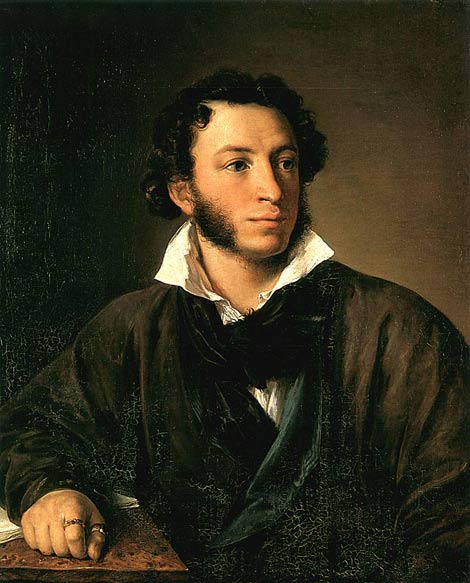 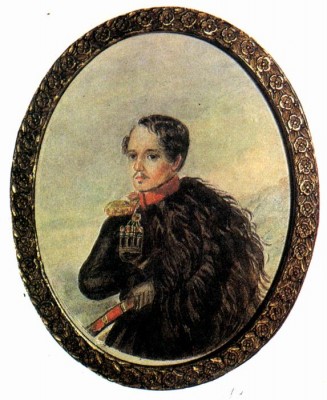 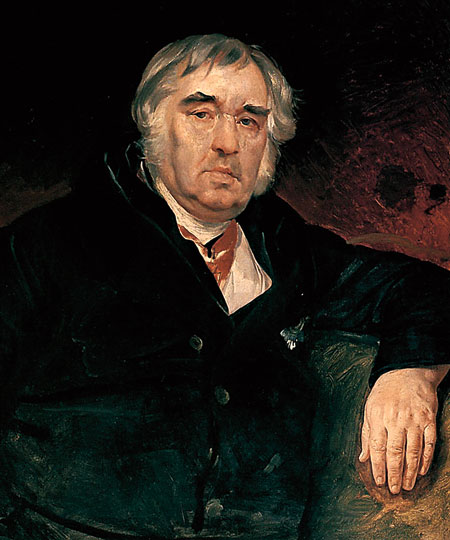 Вопрос № 10
В каком году родился Лермонтов? 
         1814 год 
       
          2014 год 
       
          1841 год
А
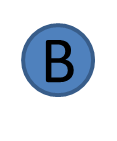 С
СПАСИБО ЗА ТРУД!